حروف نا خوانا
حروفی که نوشته می شوند اما خوانده نمی شوند
درس حروف ناخوانا
1:الف همراه با تنوین فتحه
    كٰانَ اَللّٰهُ عَزِيزاً حَكِيماً

2:یا به همراه تنوین فتحه
   ضُحًى - مَثْوىً
درس حروف ناخوانا
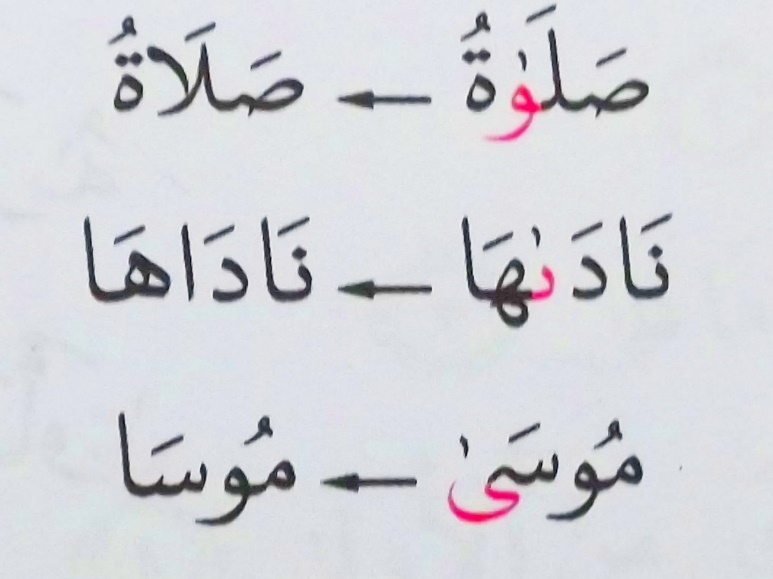 3:پایه الف مدی
    صَلَوة   مُوسىٰ       
4:پایه همزه
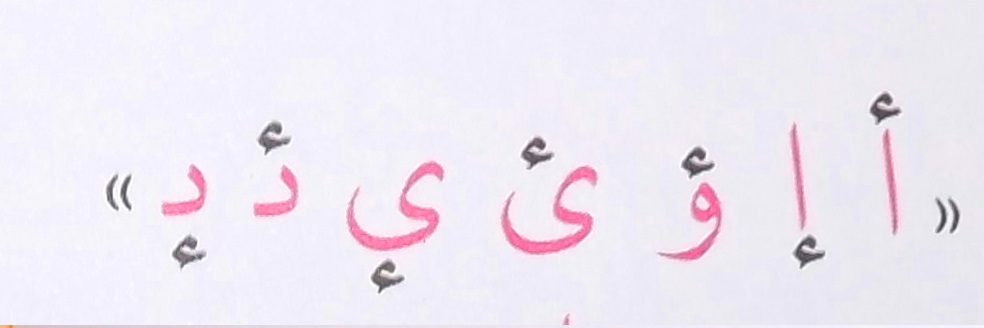 حروف ناخوانا
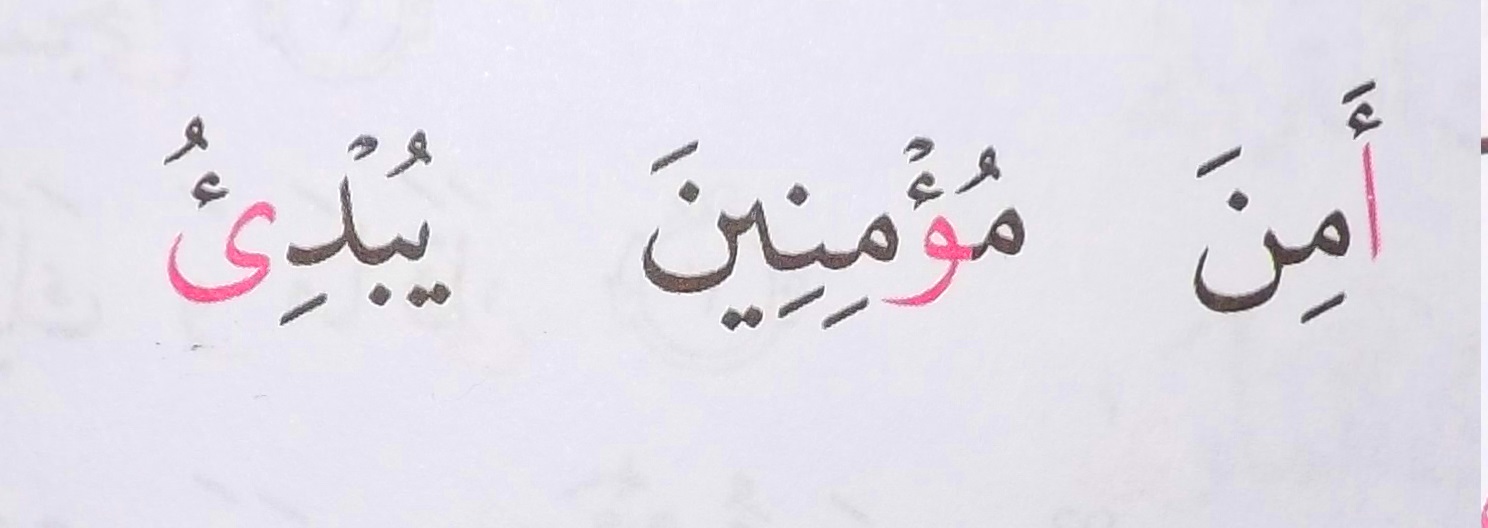 حروف ناخوانا
5: الف وصل بین دو کلمه
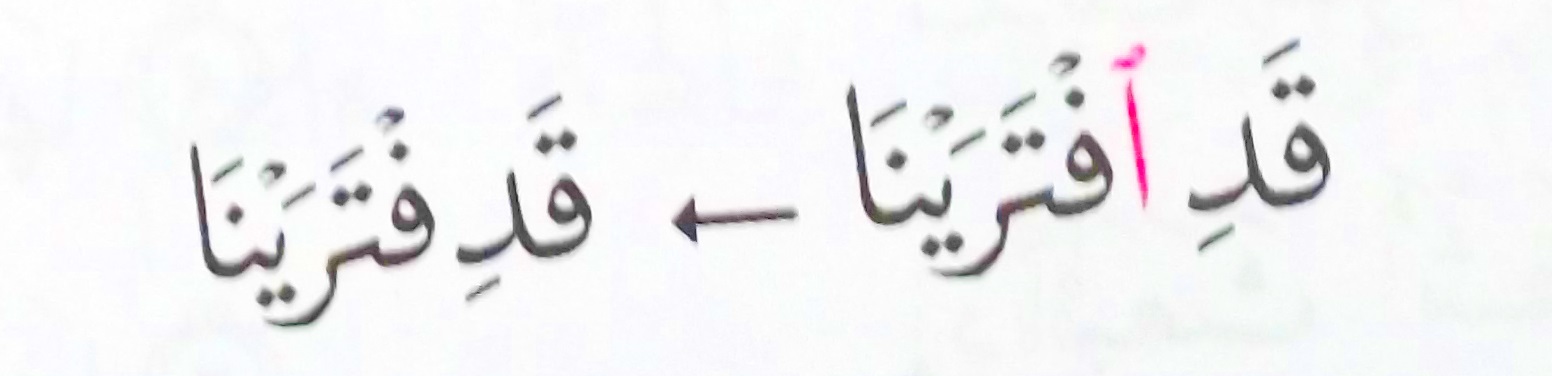 حروف ناخوانا
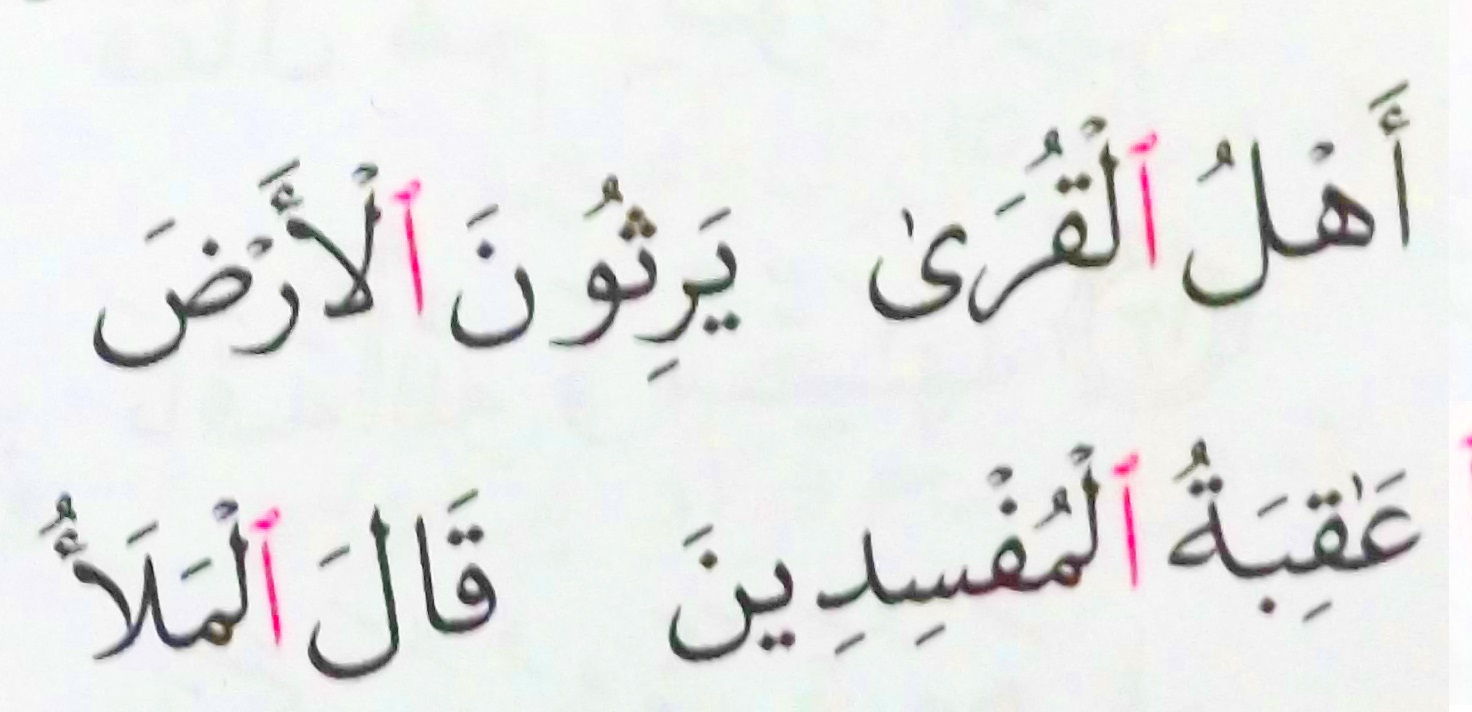 حروف ناخوانا
6: حروف   و  ا  ی
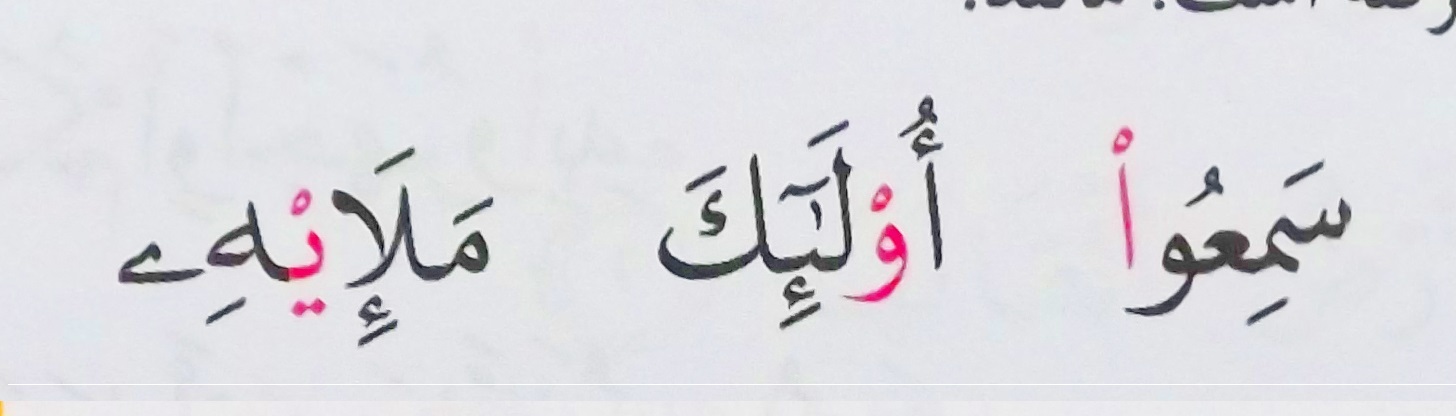 حروف ناخوانا
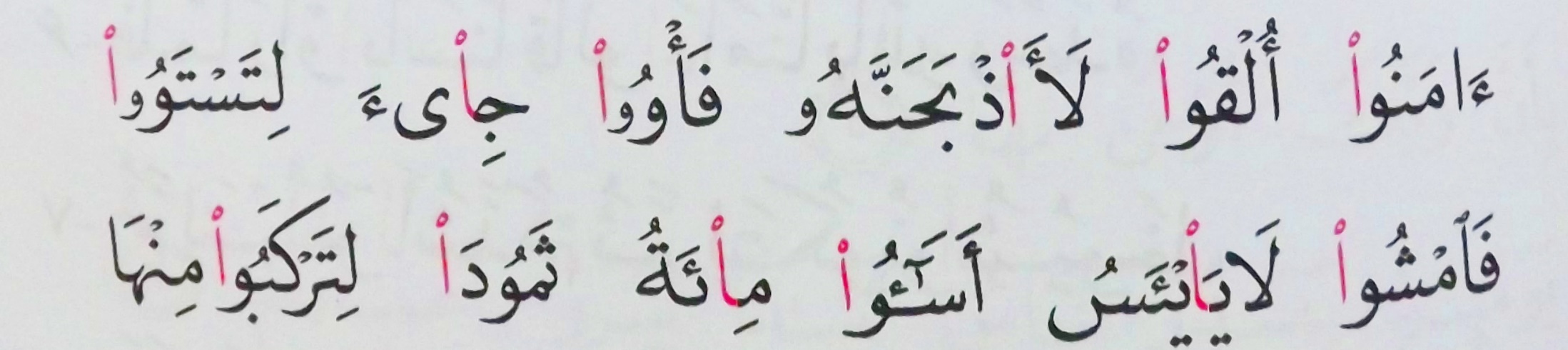 حروف ناخوانا
7:ل نزد حروف شمسی
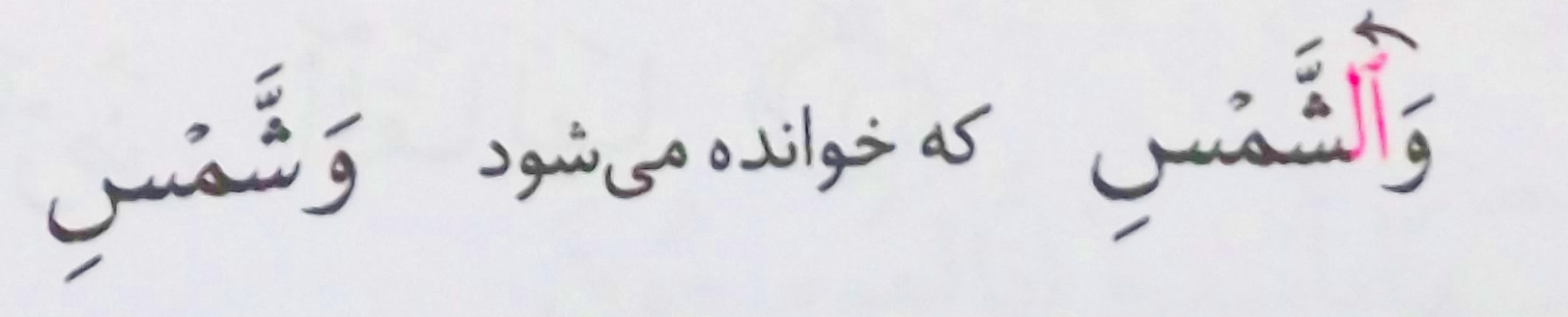 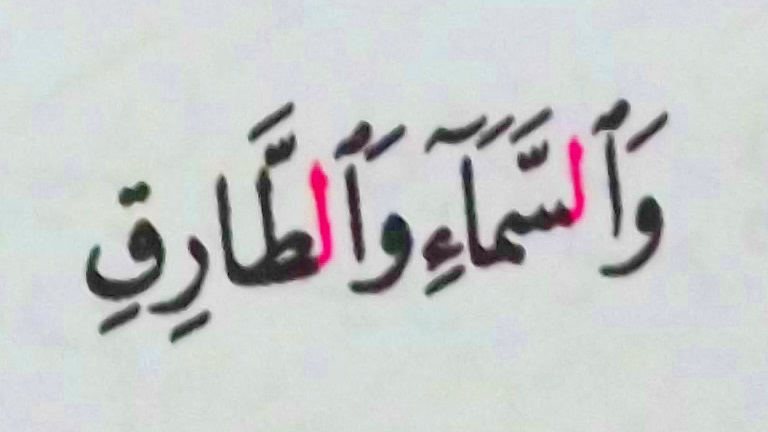 حروف ناخوانا
8:حروف مدی قبل از الف وصل
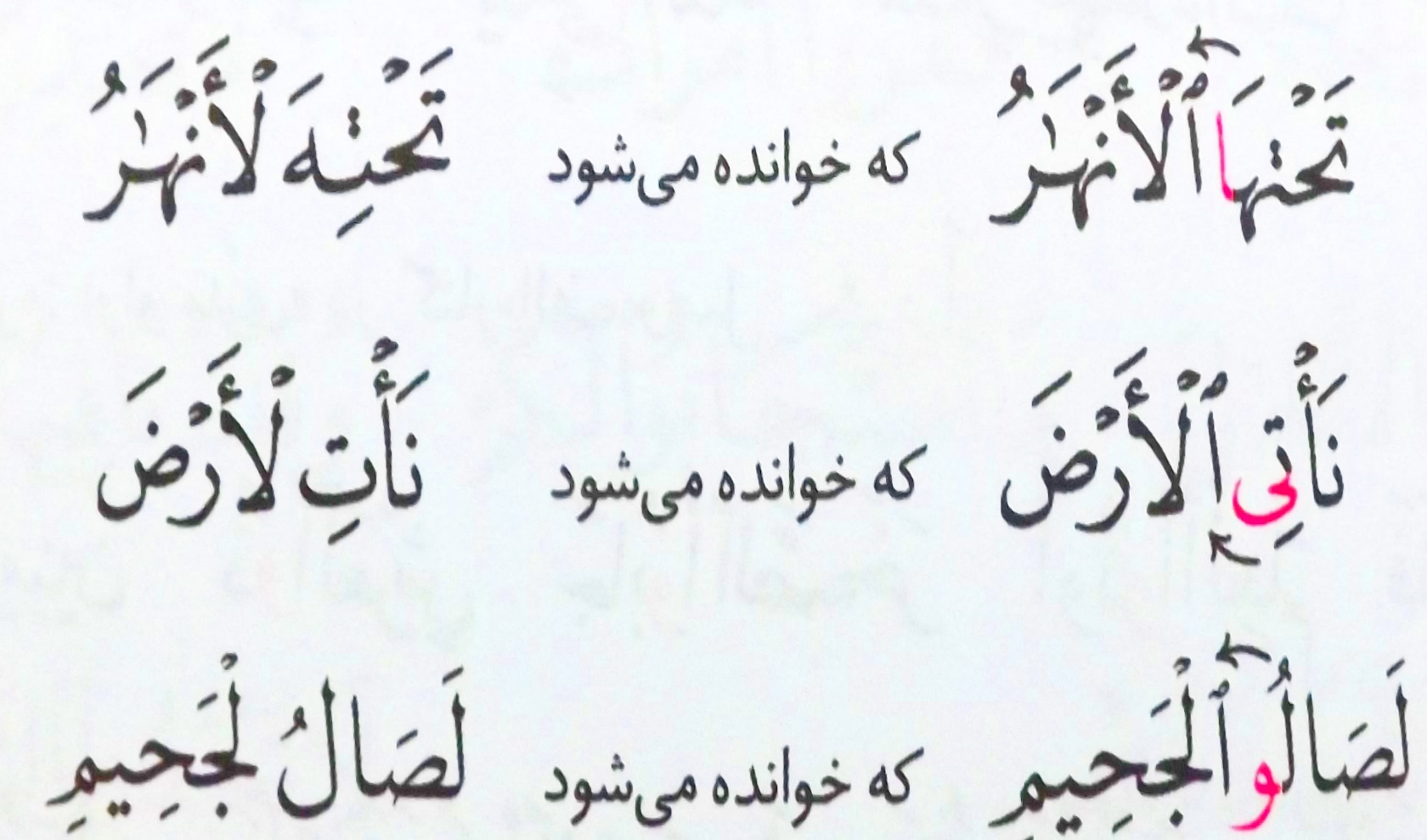 سلام برامام حسین علیه السلامکه شب عاشورا را با تلاوت قرآن به سربرد